Mon auto
Fait par Samuel.L
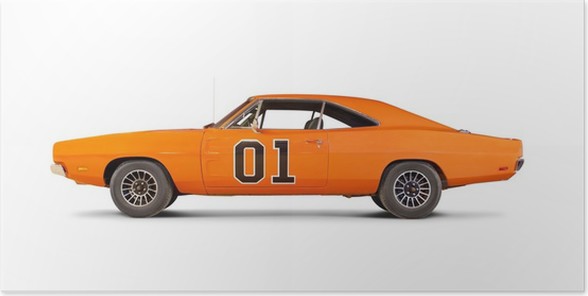 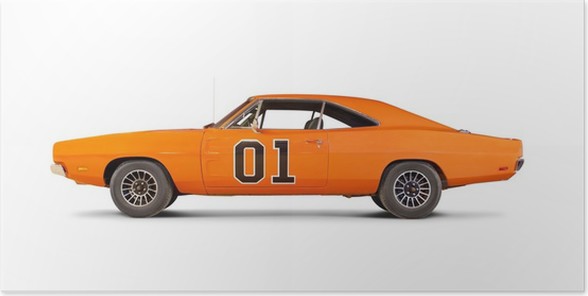